LEGO SERIOUS PLAY
Wednesday 12th October
Geoffrey Evans, Mirage Islam, Tracy Dixon, Marie Griffiths, Sarah McNeill and Richard Bell.
Objective
To explore how to sustainably embed employability, enterprise and entrepreneurship into your own educational practice.
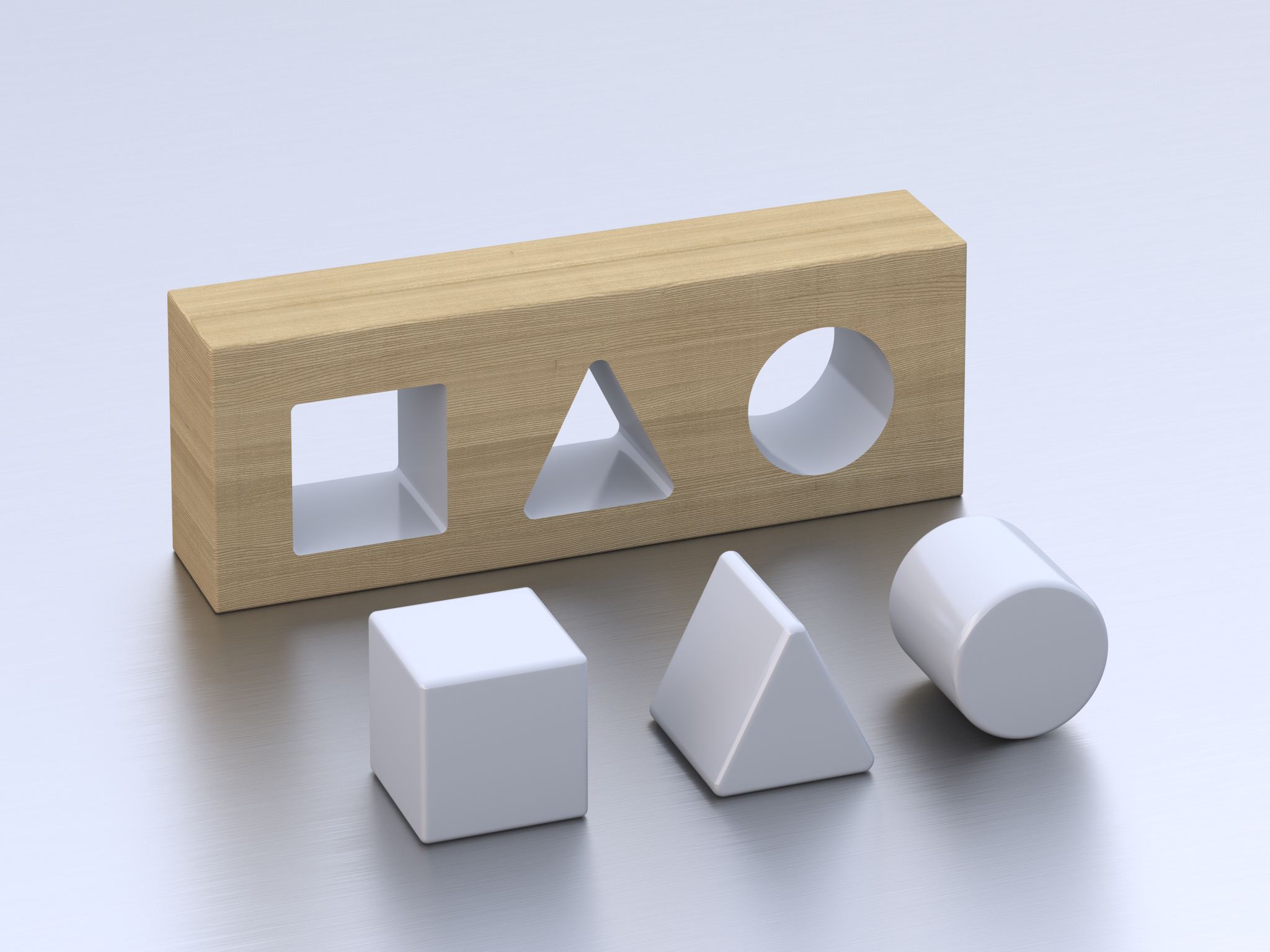 Introduction One brick metaphor(5 mins:1 minute to select, then feedback.
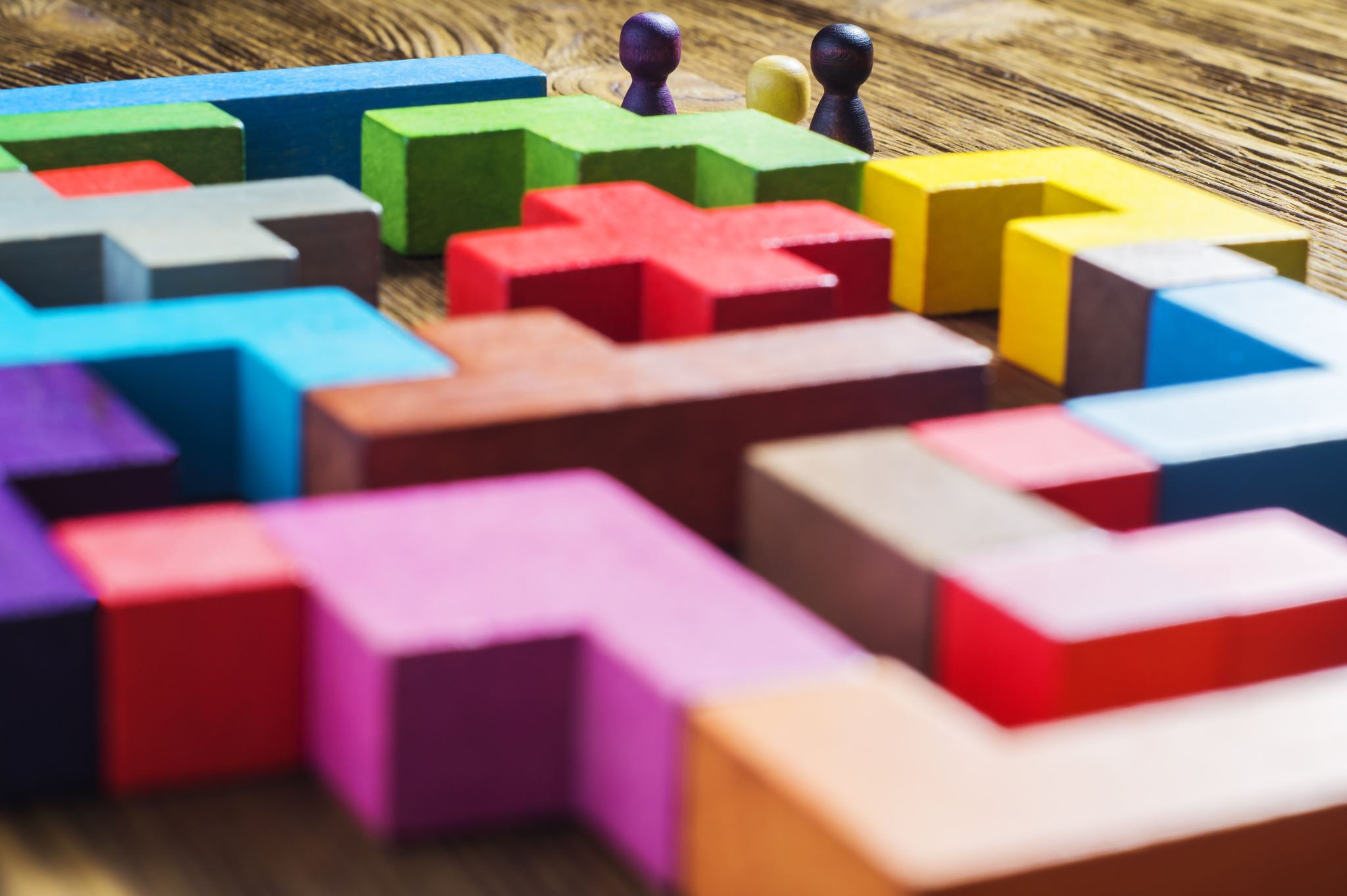 Individual Build Question 1Build a model to show what makes an exceptional potential employee/team stand out from their peers. Consider their skills, behaviours, experiences and values.(15 mins: 3 minutes to build, 10 minutes feedback)
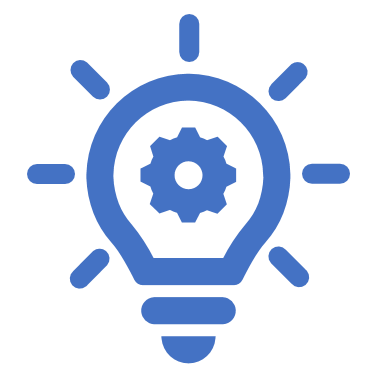 Individual Build Question 2
Add to your model to show why this exceptional individual or team is also a budding entrepreneur. Consider their skills, behaviours, experiences and values.

(15 mins: 12 minutes feedback, 2 minutes to build)
Build a shared model to show what an outstanding learning programme looks like where employability, enterprise and entrepreneurship are successfully embedded.

(55 minutes: Introduction to shared build and flagging ideas (5 minutes), build time (10 minutes), practice feedback (5 minutes), feedback to whole group and film (5 minutes) per group
Shared Build Question